Организация межведомственного взаимодействия в реализации мероприятий по профилактике нехимических видов зависимости в городе Череповце
Докладчик:   
Султанова Ирина Сергеевна, заведующий отделом по реализации социальных программ мэрии города Череповца
февраль, 2017 г.
В 2016 году Череповец присоединился к рекомендациям Всемирной организации здравоохранения, в соответствии с которым в нашем городе разработана концепция «0-5-30».  Эта несложная комбинация позволяет любому человеку понять, что требуется сделать, Чтобы начать вести здоровый образ жизни и сохранить свое здоровья:
0 - 0 (отстутствие) вредных привычек (алкоголь, табакокурение, употребление наркотических средств, нехимические виды зависимости)
5 - 5 порций овощей
и фруктов в день
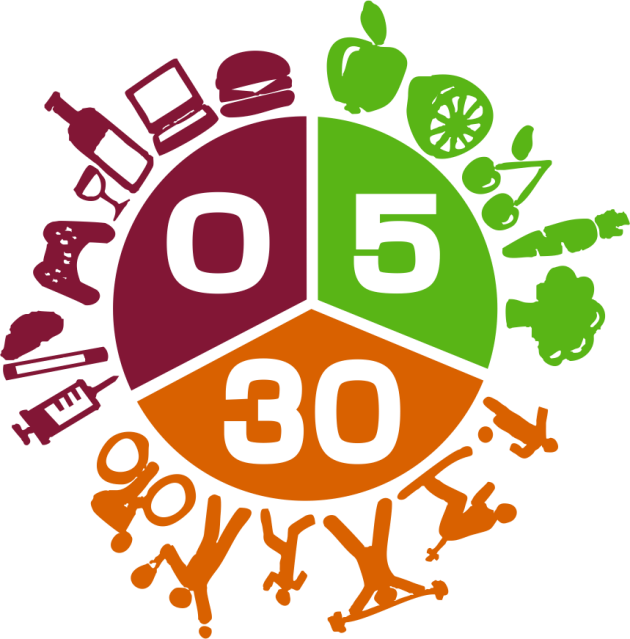 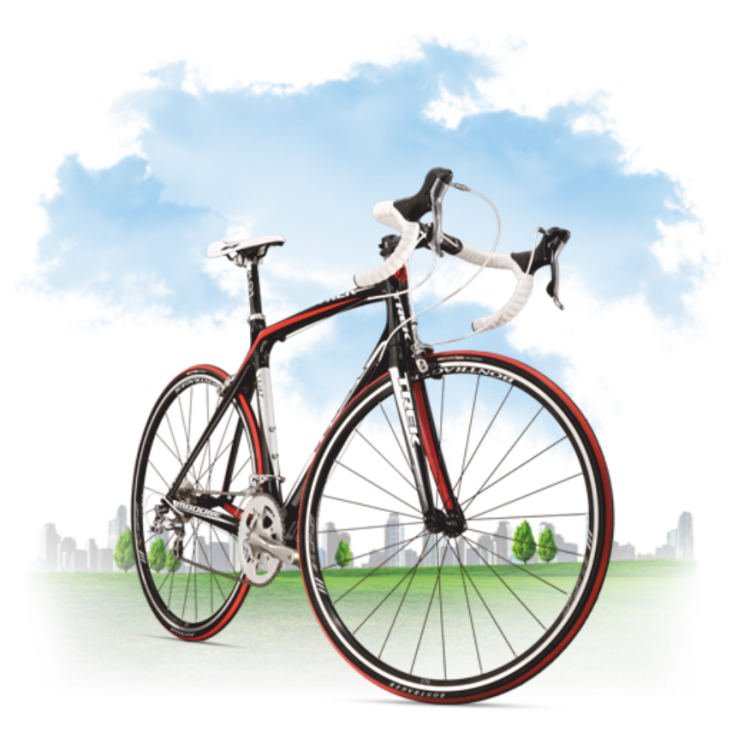 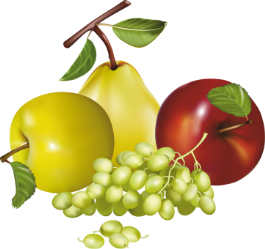 30 - 30 минут двигательной
активности в день
2
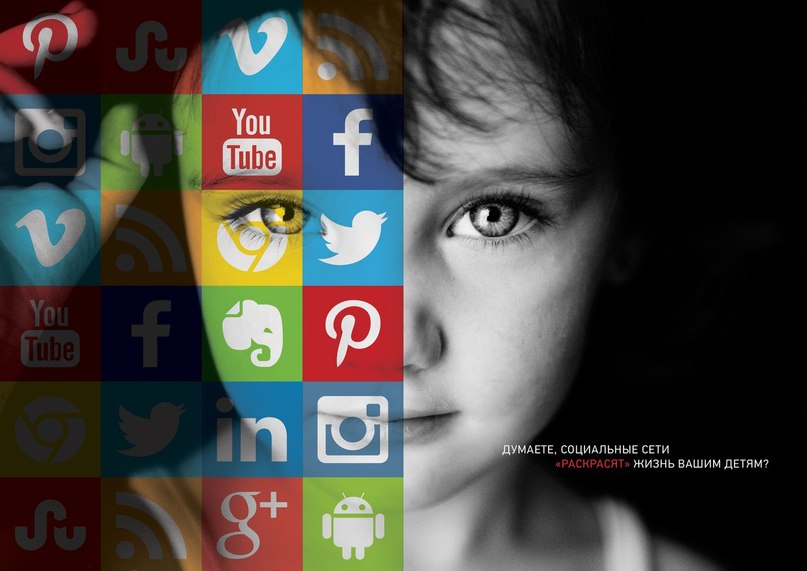 Схема межведомственного взаимодействия в рамках работы по профилактике нехимических видов зависимости в г. Череповце
Молодежный парламент г. Череповца
БФ «Дорога к дому»
Отдел по реализации социальных программ
Управление по делам культуры
Управление образования
Общественные организации
Городской родительский совет
Управление по работе с общественностью
Управление организации медицинской помощи
Череповецкое городское отделение ВПП «Единая Россия»
Основные направления деятельности рабочей группы по профилактике нехимических видов зависимости 
в городе Череповце
- выработка предложений, рекомендаций, разработка мер, направленных на профилактику нехимических видов зависимости среди населения города Череповца;
- организация взаимодействия с правоохранительными органами, медицинскими учреждениями, общественными объединениями и организациями, направленная на профилактику НХЗ;
- обеспечение прогнозирования и мониторинга по вопросу формирования нехимических видов зависимости среди населения города Череповца.
Принципы организации работы по профилактике нехимических видов зависимости в г. Череповце
1. Комплексность - комплексное взаимодействие органов и учреждений.
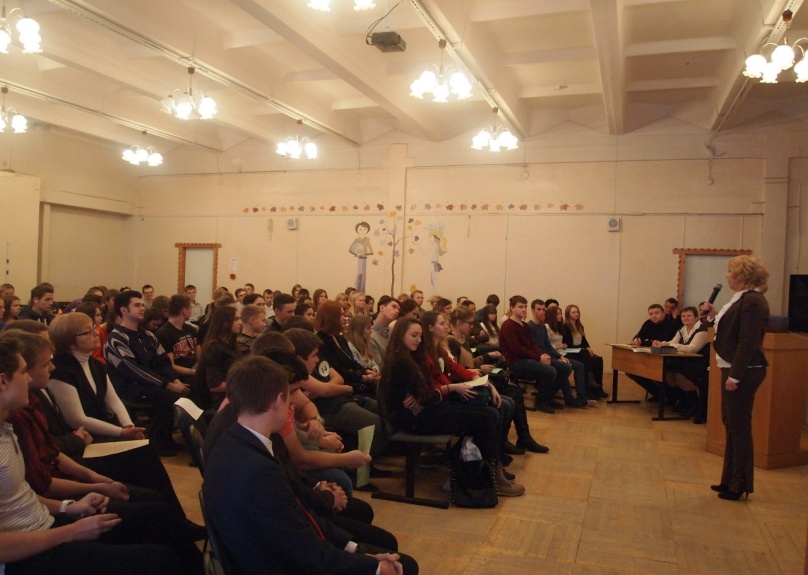 Уровни системы образования:
- Дошкольные образовательные учреждения;
- Общеобразовательные учреждения;
- Учреждения среднего специального образования;
- Высшие учебные заведения.
Участники образовательного процесса:
- Руководители и педагоги образовательных учреждений; 
- Обучающиеся образовательных учреждений;
- Воспитанники дошкольных образовательных учреждений .
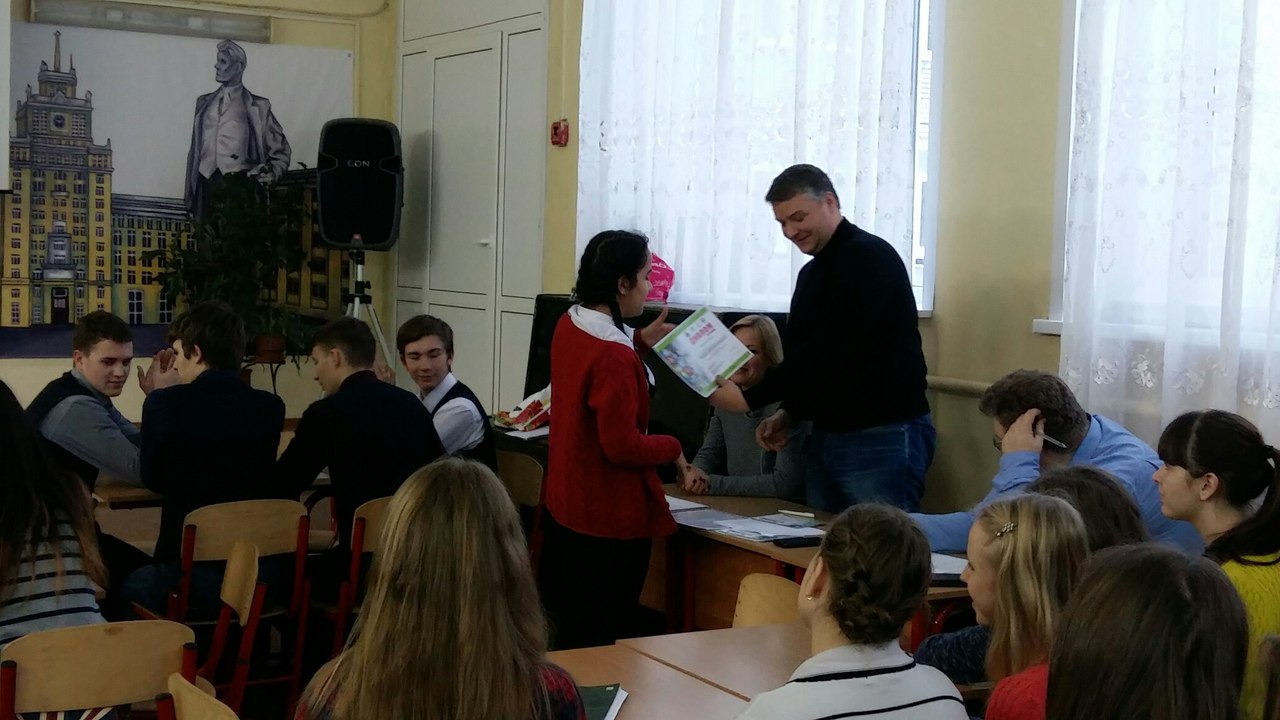 Принципы организации работы по профилактике нехимических видов зависимости в г. Череповце
2. Дифференцированность профилактических подходов
3. Многоаспектность - сочетание различных направлений целевой профилактической деятельности.
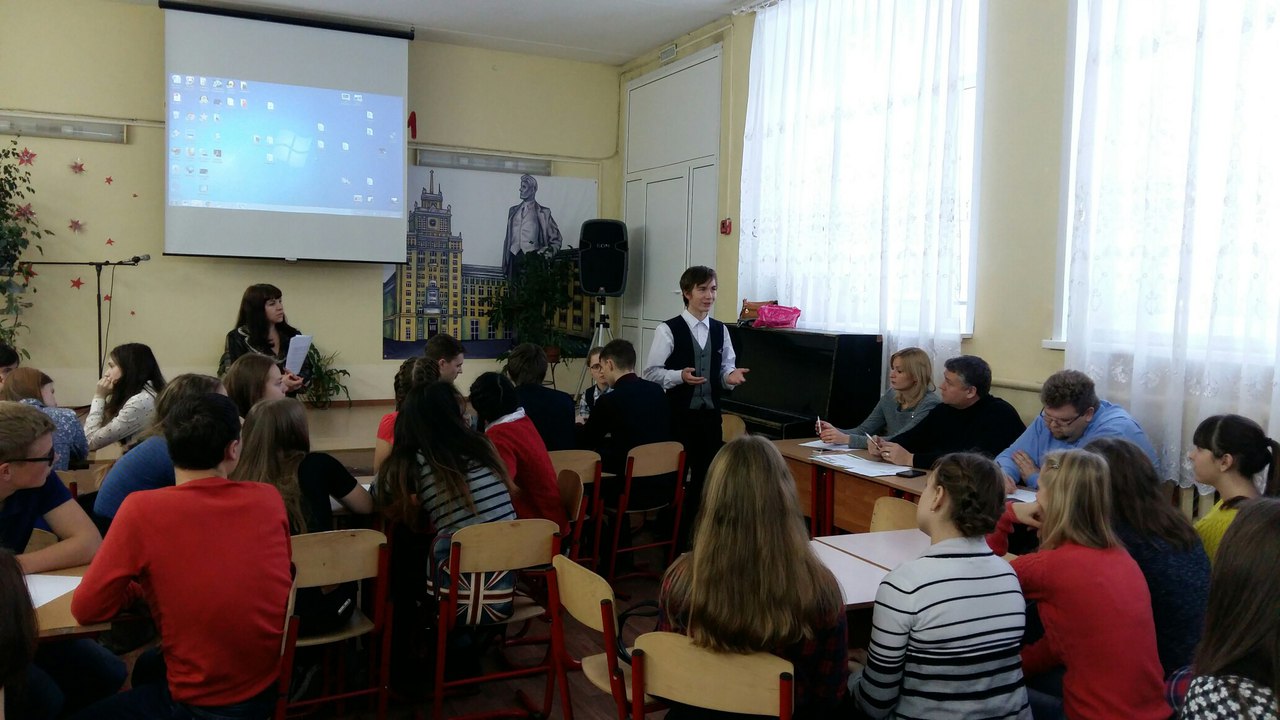 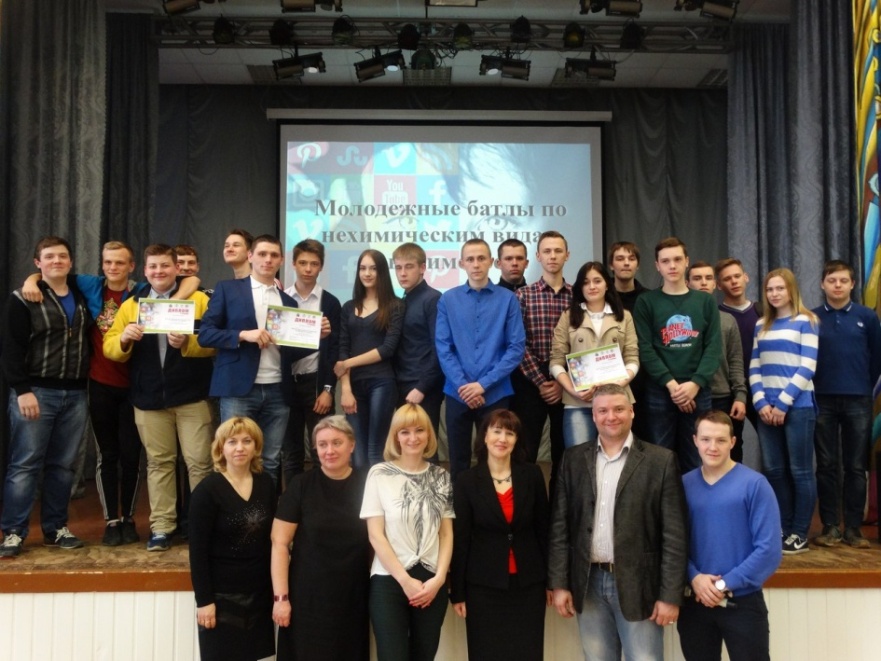 Основные направления системы первичной профилактики нехимических видов зависимости
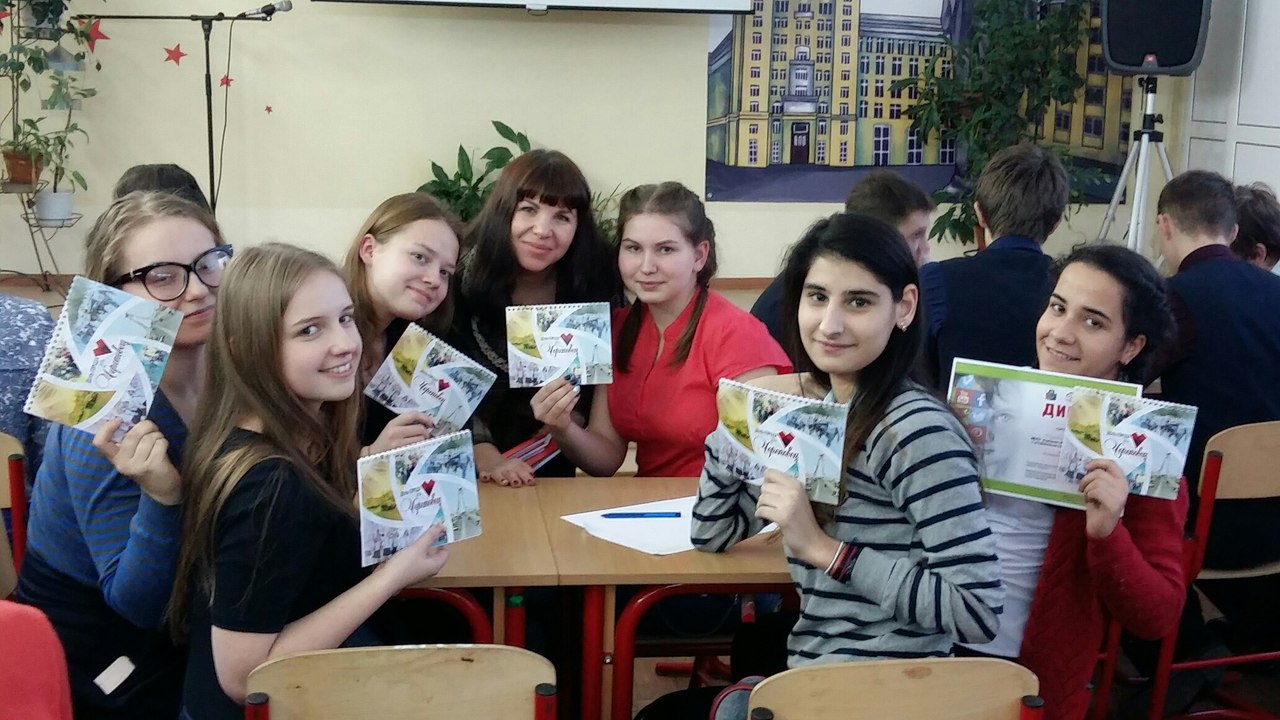 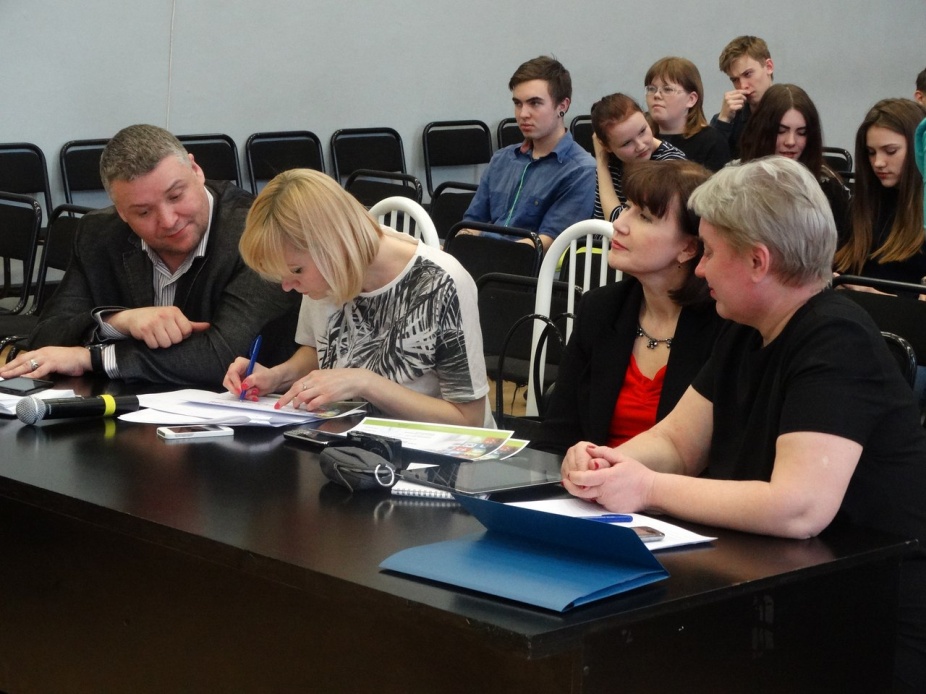 Молодежные батлы по нехимическим видам зависимости в школах и учреждениях СПО
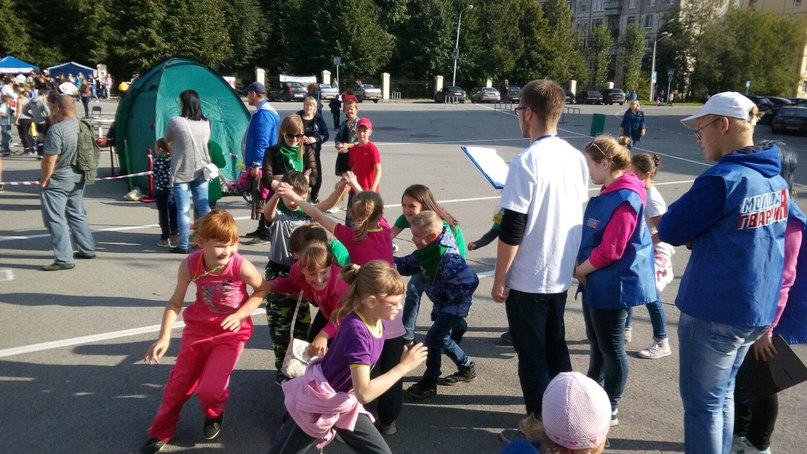 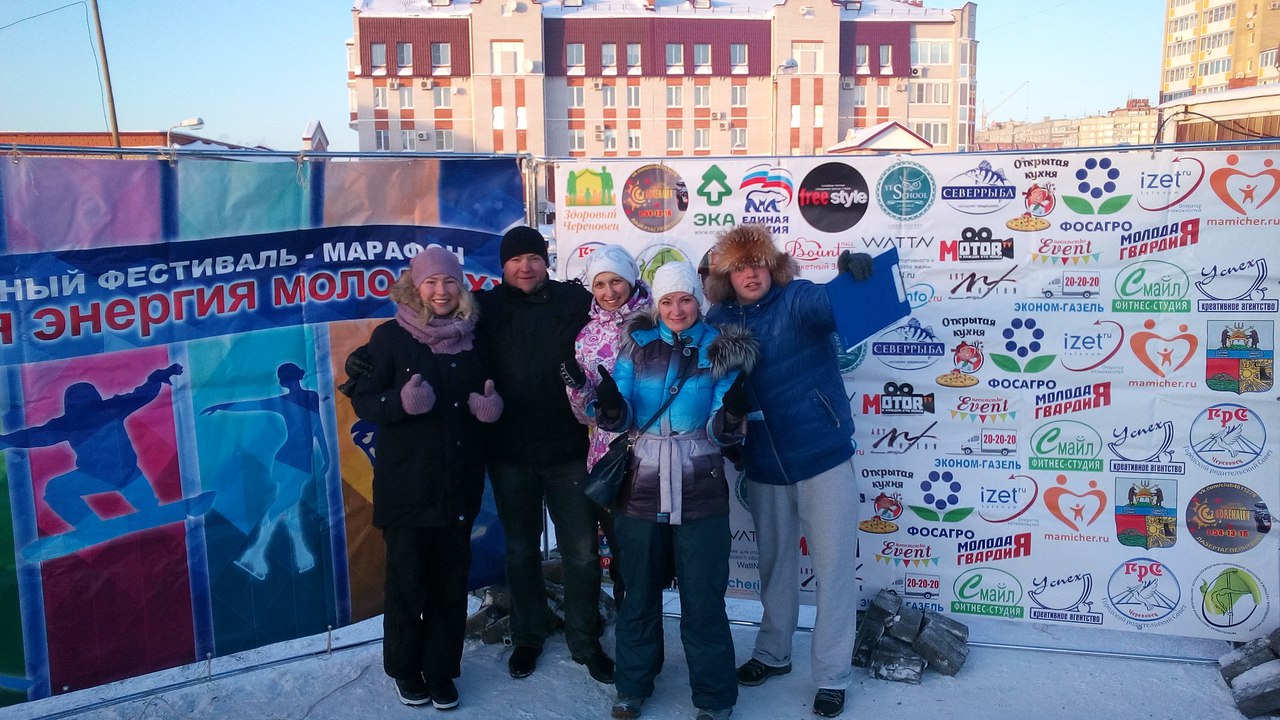 Организация площадки на молодёжном фестивале «Энергия Молодых»
Работа с детьми и молодежью
Основные направления системы первичной профилактики нехимических видов зависимости
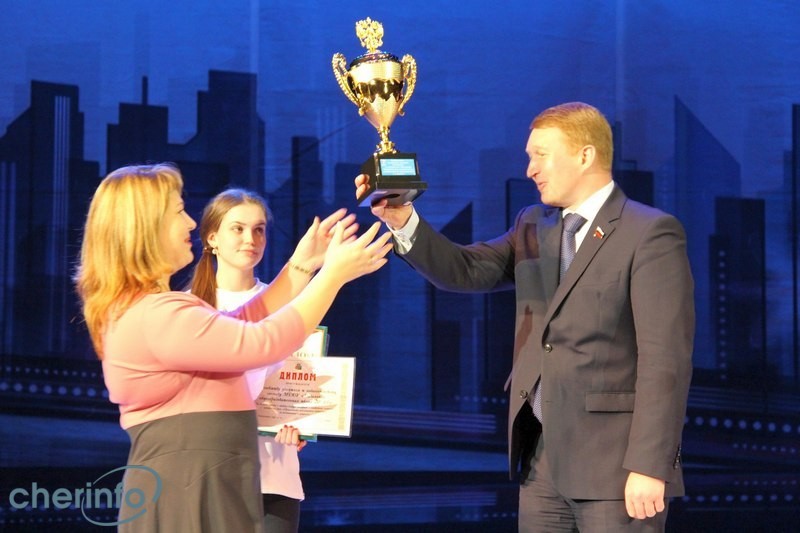 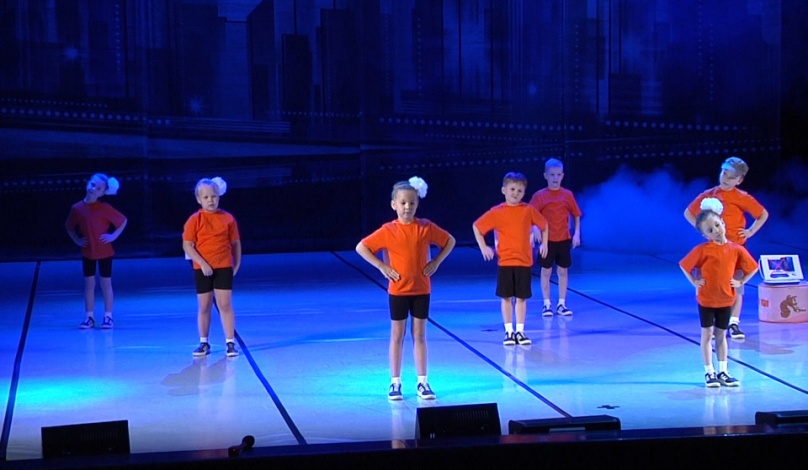 Городской конкурс агитбригад и театральных постановок, посвященных теме «Профилактика нехимических видов зависимости»
Работа с детьми и молодежью
Основные направления системы первичной профилактики нехимических видов зависимости
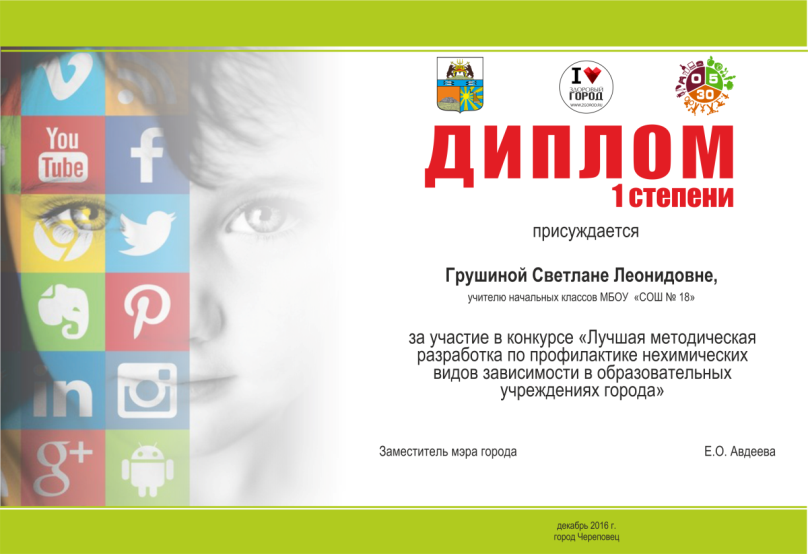 Городской  конкурс «Лучшая методическая разработка по профилактике нехимических видов зависимости в образовательных учреждениях города»
Обучающий семинар для педагогов-психологов и инспекторов по охране детства на тему «Профилактика нехимических видов зависимости. IT безопасность для дошкольников»
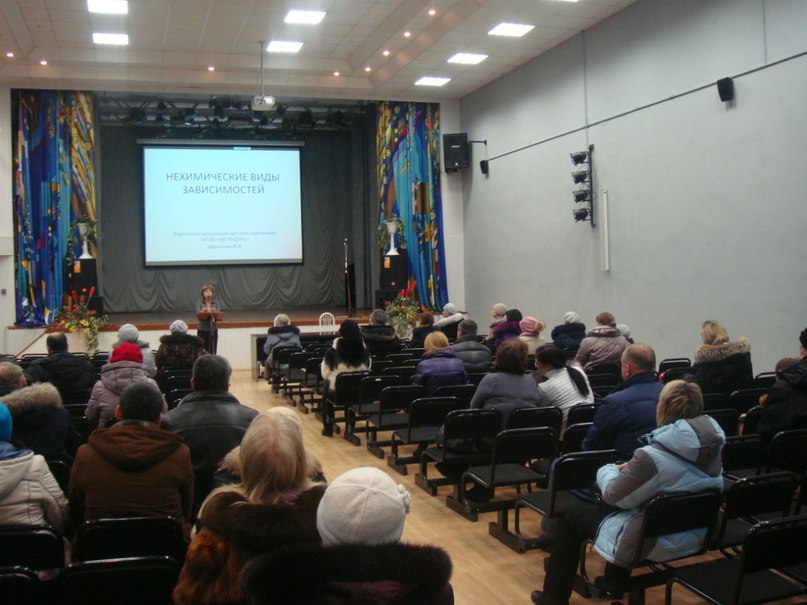 Мероприятия с педагогическим составом
Основные направления системы первичной профилактики нехимических видов зависимости
Выступления на родительских собраниях в школах, дошкольных учреждениях
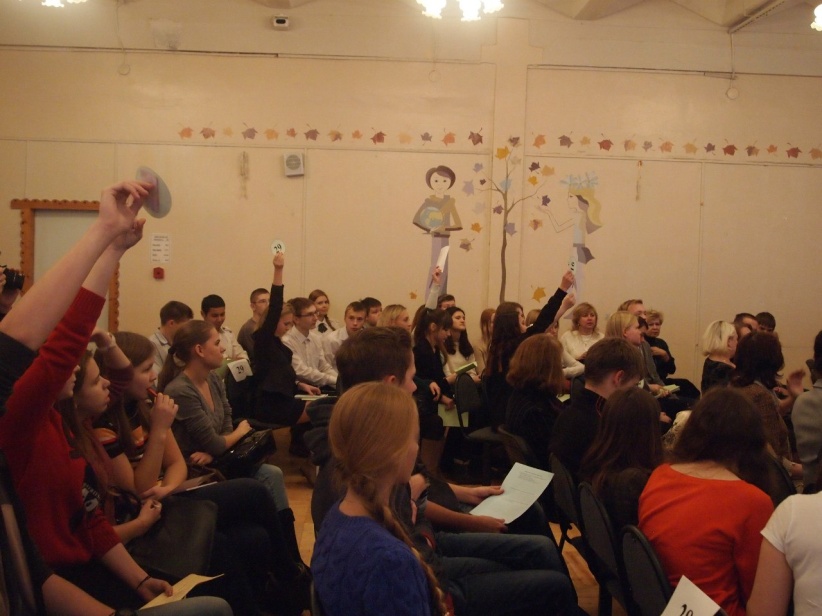 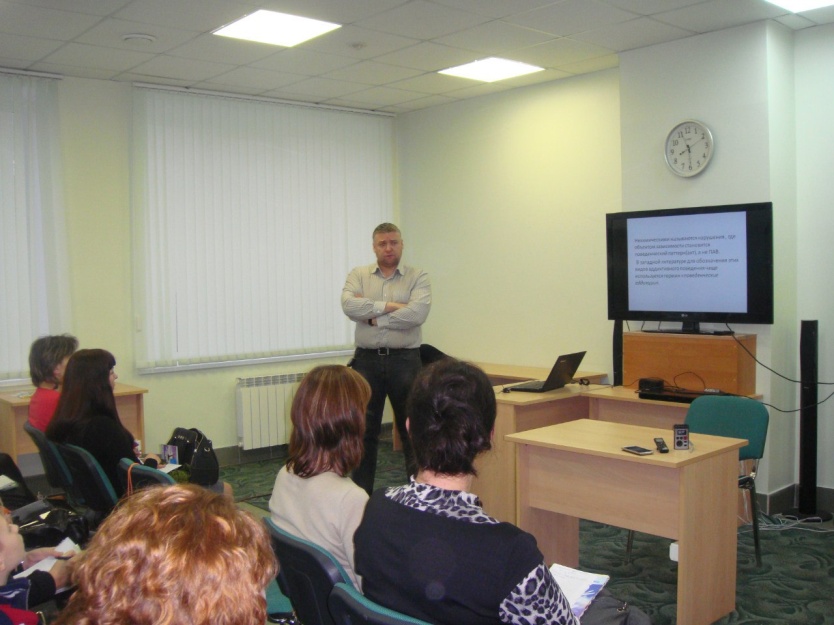 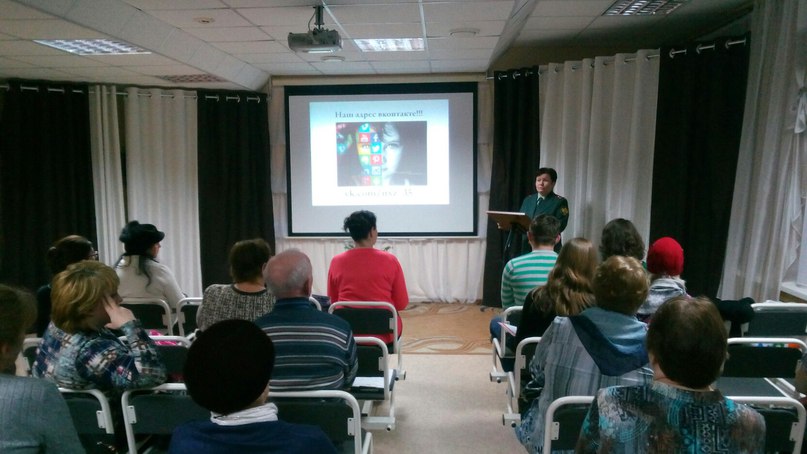 Мероприятия с родителями
Основные направления системы первичной профилактики нехимических видов зависимости
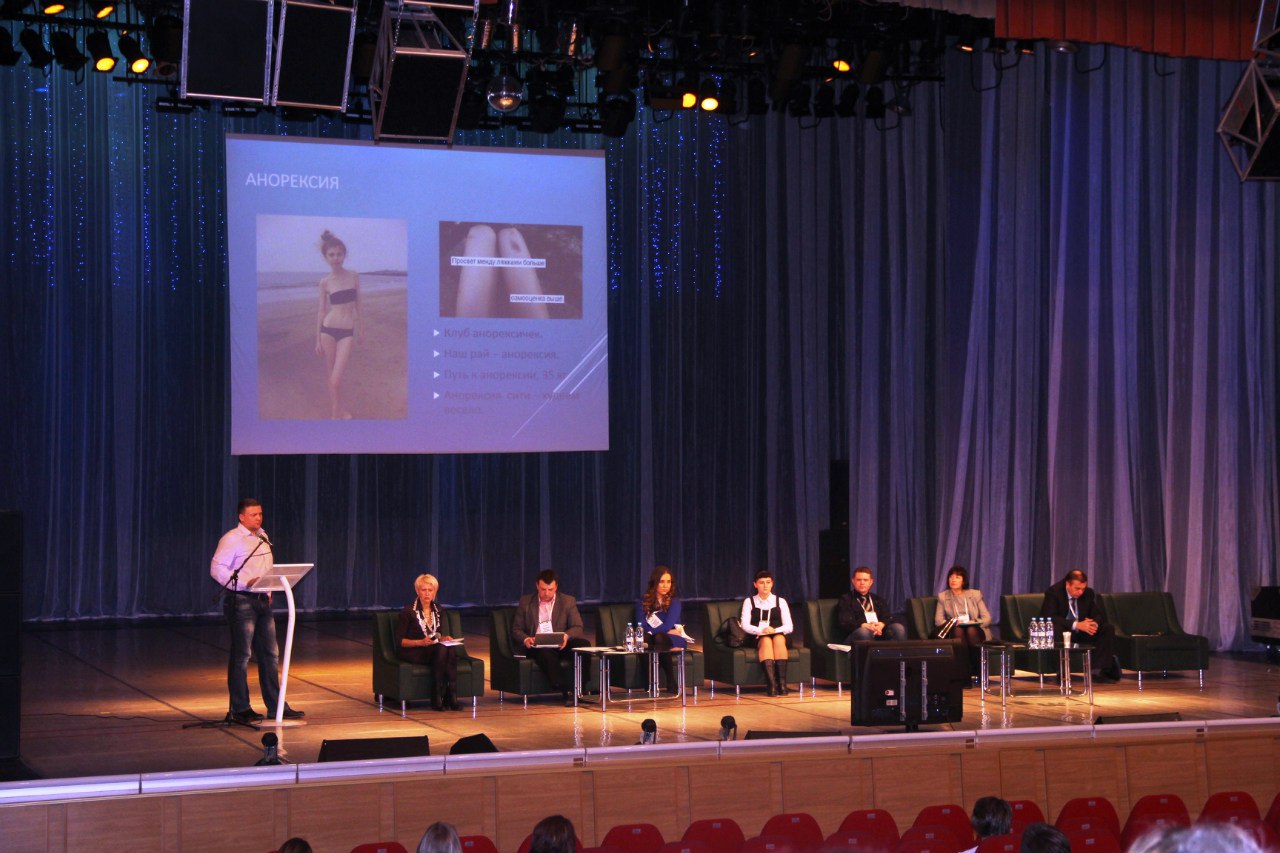 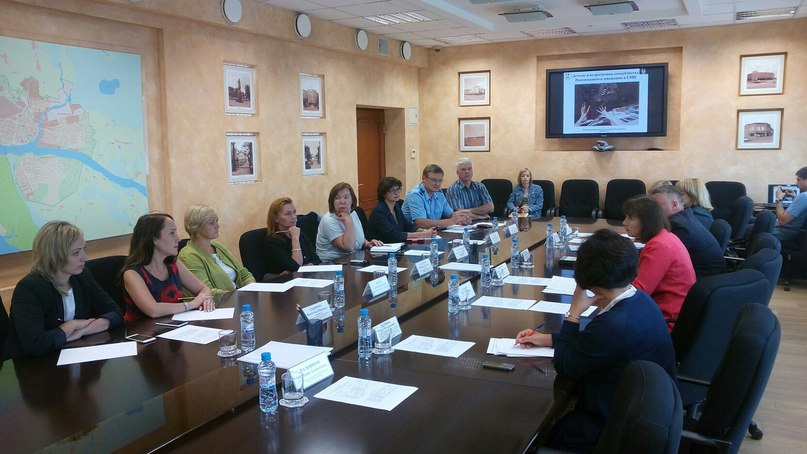 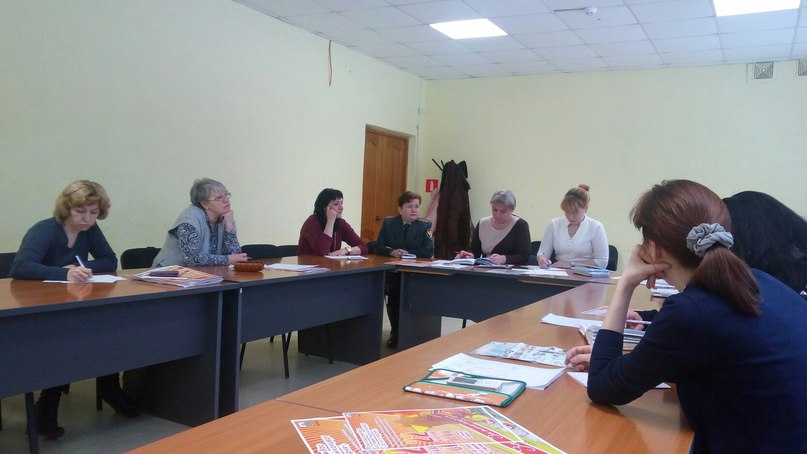 Работа с общественностью, СМИ, контрольно-надзорными органами
Основные направления системы первичной профилактики нехимических видов зависимости
Работа с общественностью, СМИ, контрольно-надзорными органами
Основные направления системы первичной профилактики нехимических видов зависимости
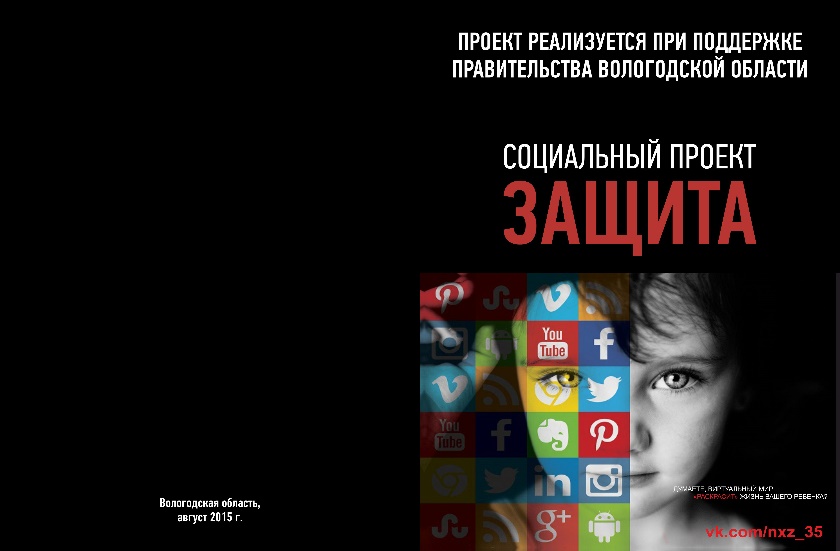 Социальная реклама
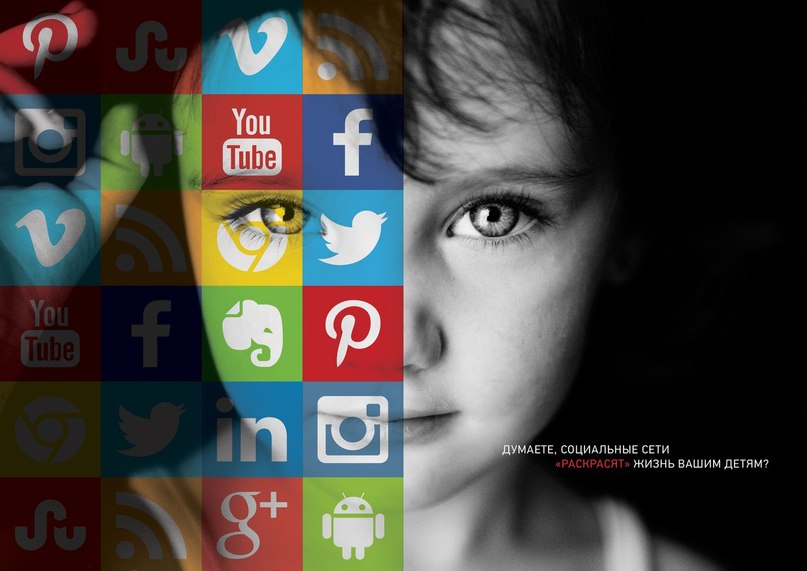 Спасибо за внимание!